Serafino LD, Magliulo F, Esposito G
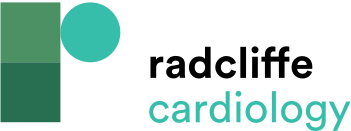 Intracoronary Imaging for the Assessment of Non-culprit Lesions
Citation: Interventional Cardiology Review 2021;16:e24.
https://doi.org/10.15420/icr.2020.28
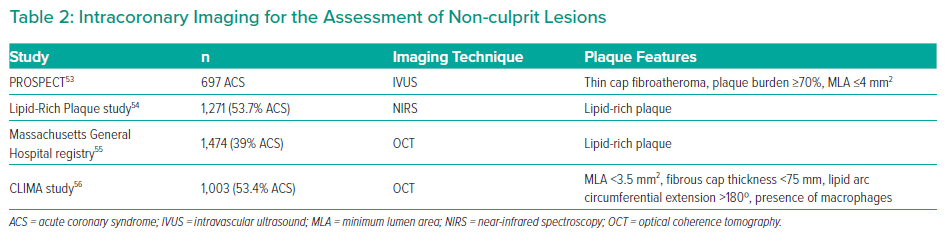